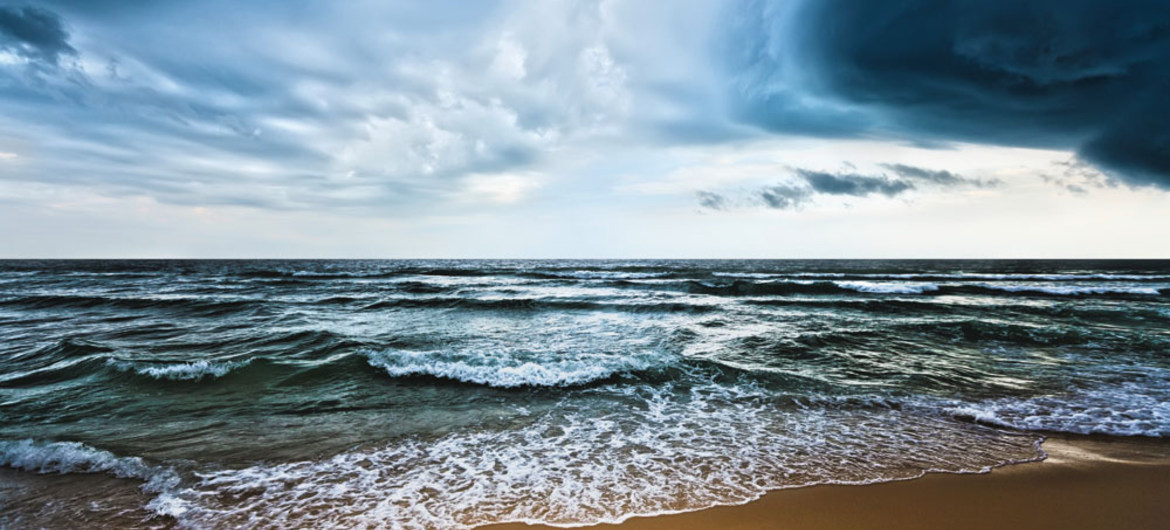 Оксиген у природі
Оксиген у природі
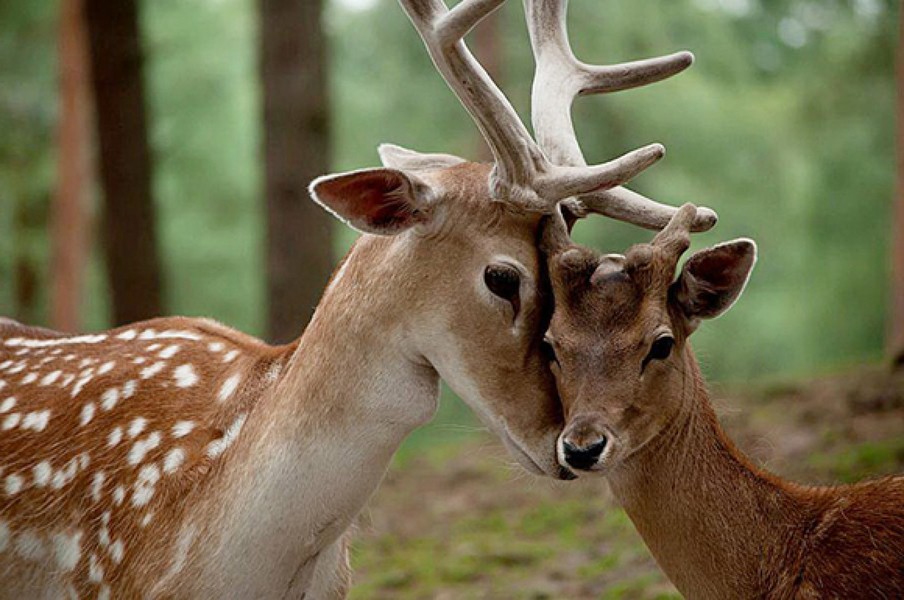 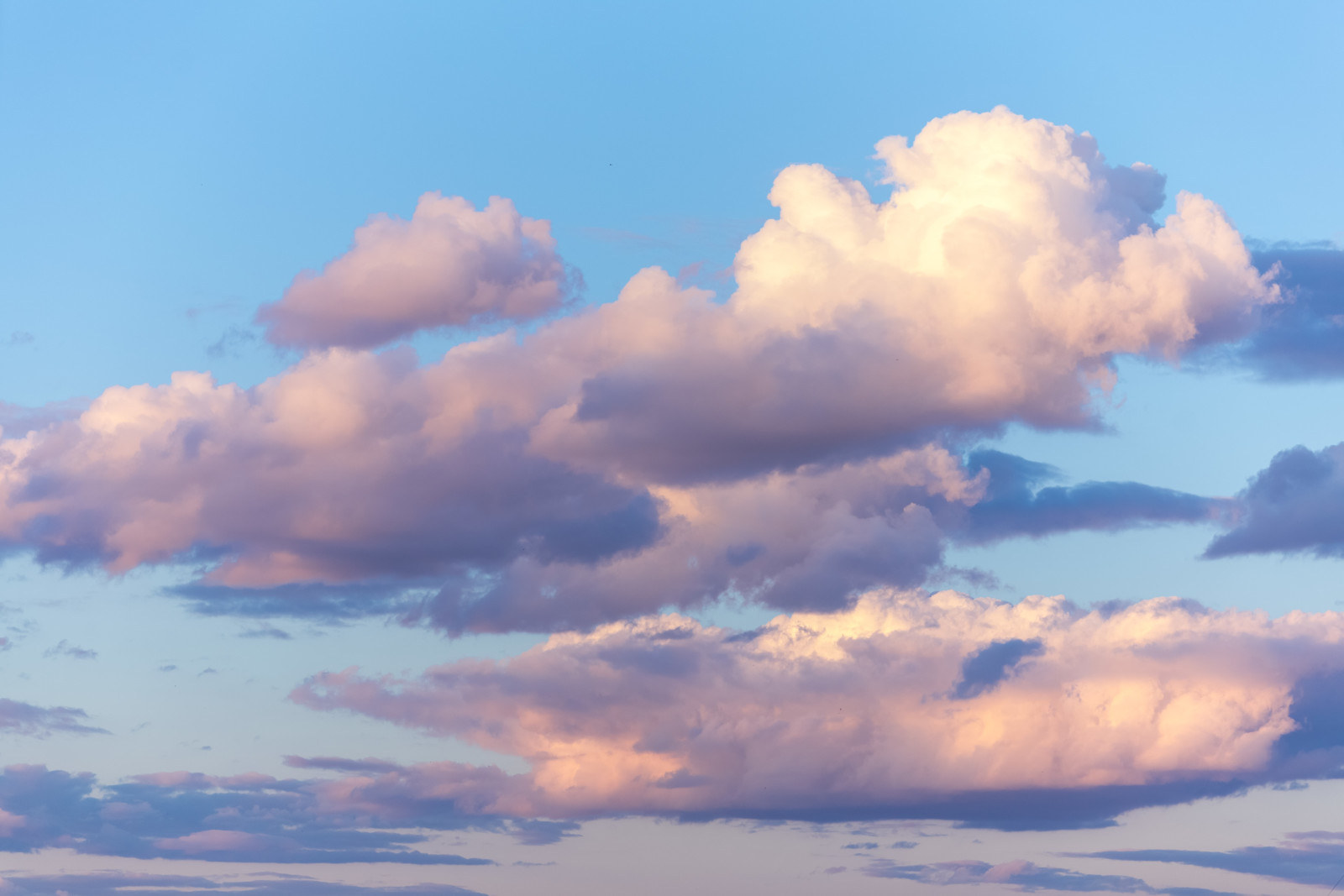 Атмосфера-21%
Живі Організми-62%
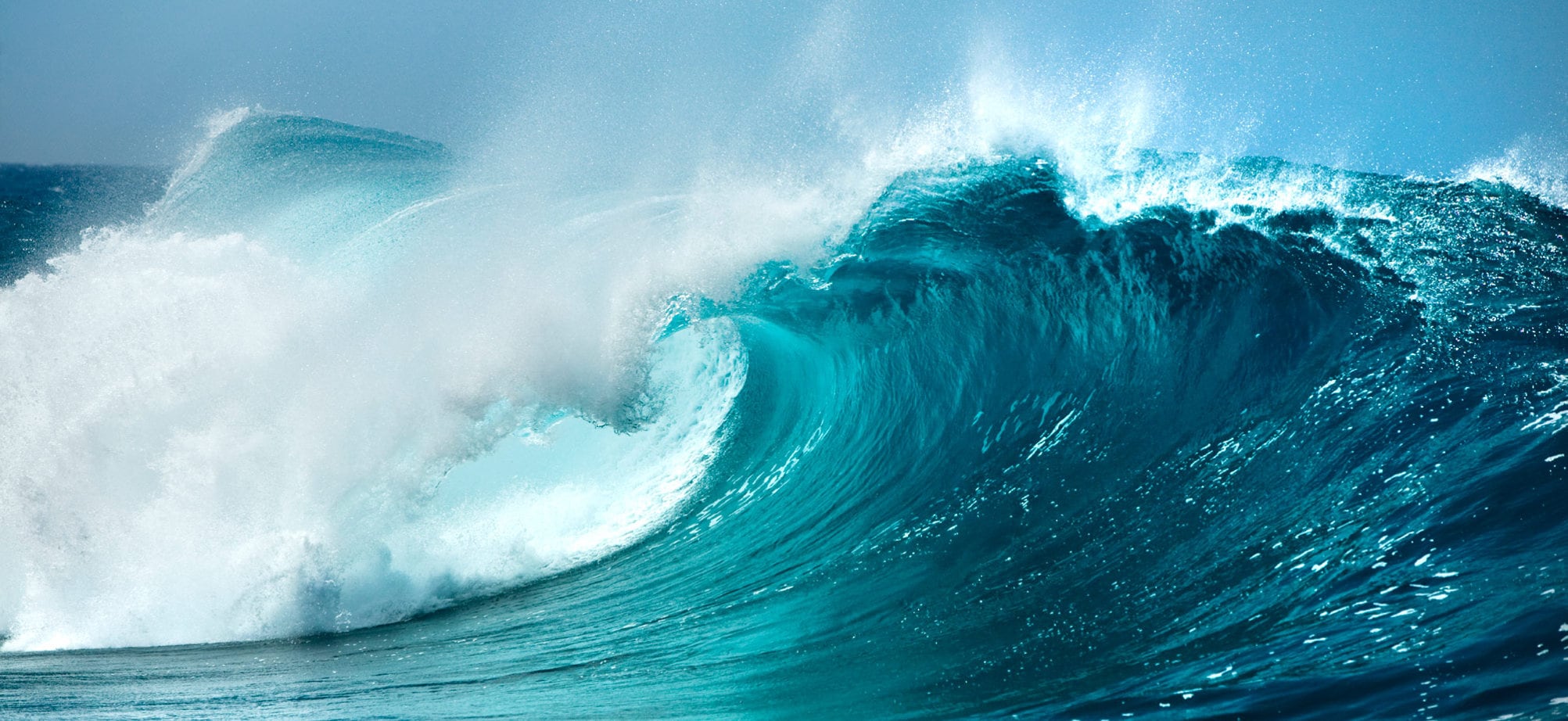 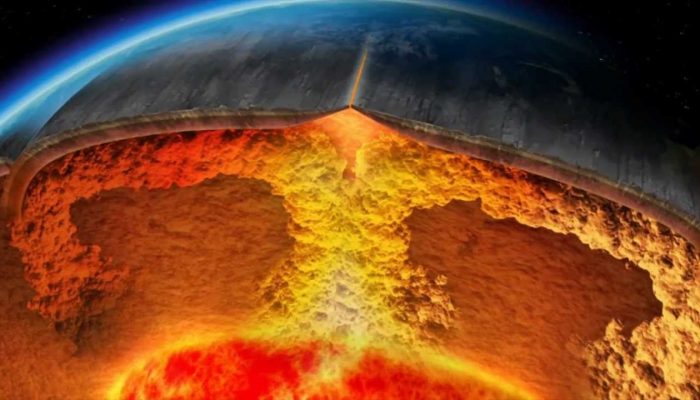 Літосфера-49%
Гідросфера-89%
Оксиген у природі
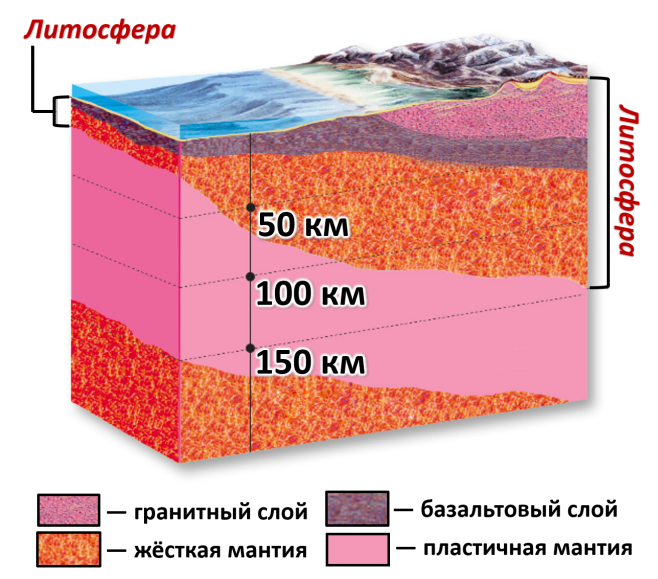 На повЕрхні нашої планети Оксиген є найпоширенішим елементом.
У складі сполук з іншими елементами він становить 49% від маси земної кори. Оксиген міститься у Складі найважливіших мінералів літосфери.
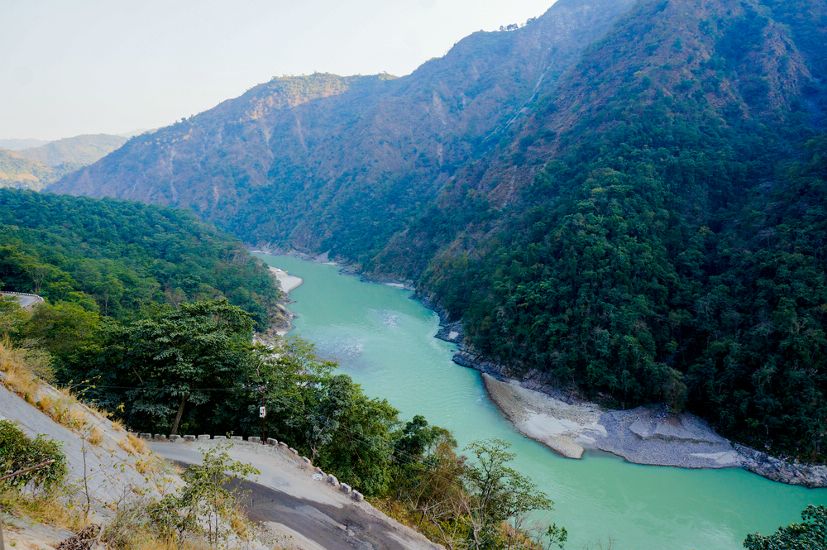 Оксиген у природі
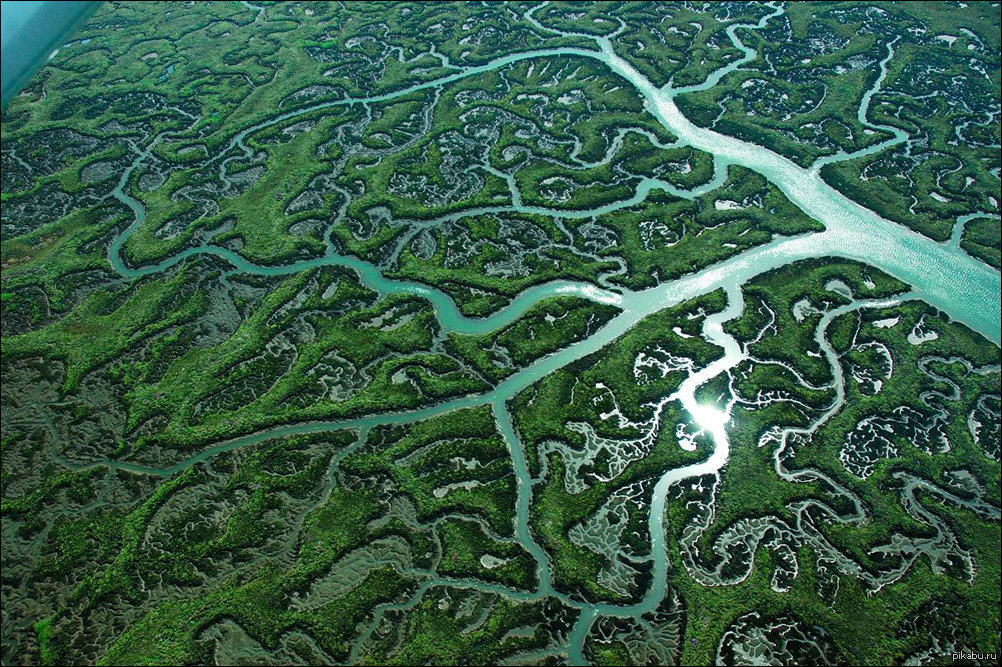 Найпоширеніша сполука оксигену - це вода H2O.
Величезні скуплення води: річки, моря, океани, утворюють гідросферу землі.
Гідросфера містить 86-89% оксигену за масою.
Оксиген у природі
Живі організми також містять велику кількість оксигену.
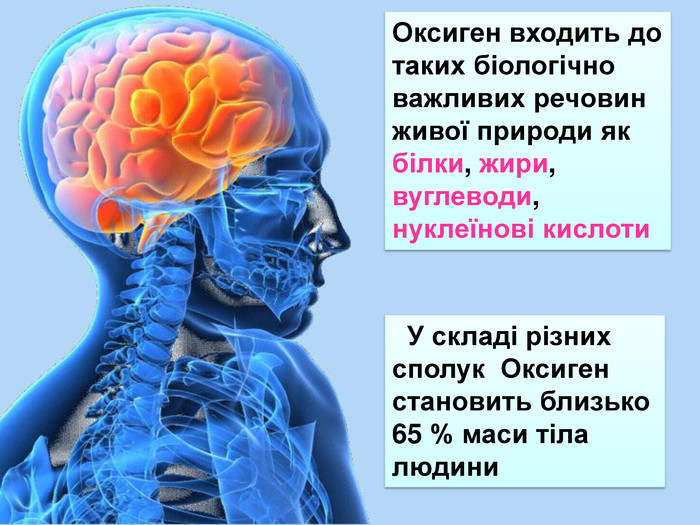 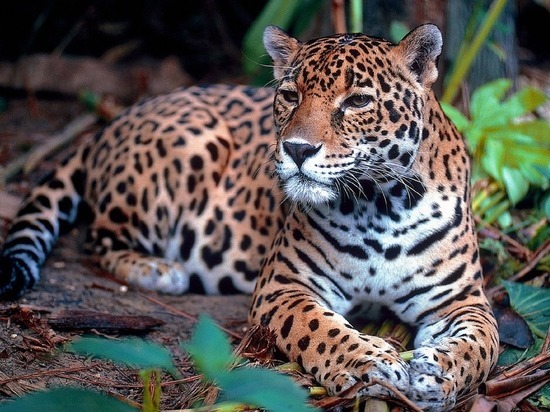 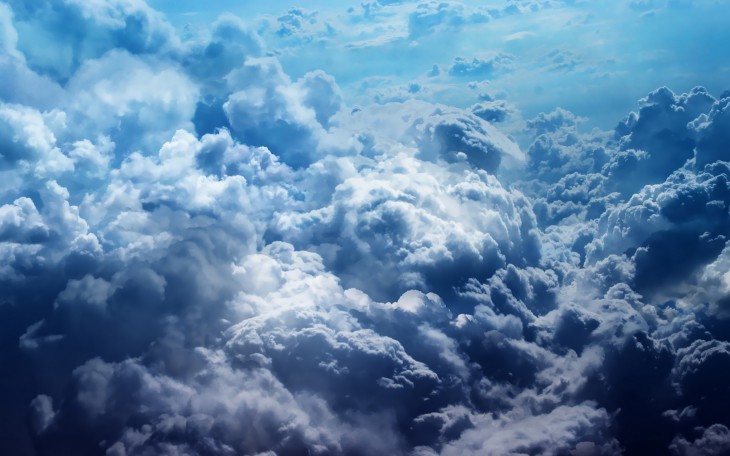 Фізичні властивості кисню
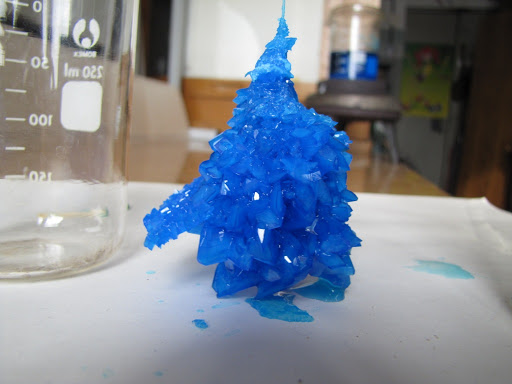 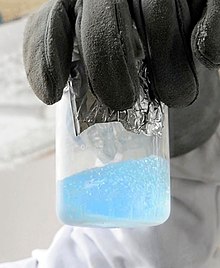 O2-газ
(без кольору, запаху та смаку).
O2-рідкий
(рухома, трохи голубувата
 рідина).
O2-твердий.
(сині кристали).
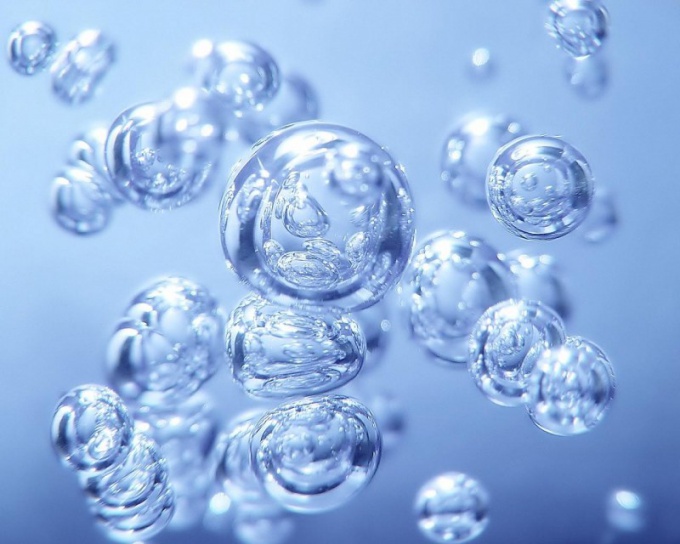 O (оксиген)
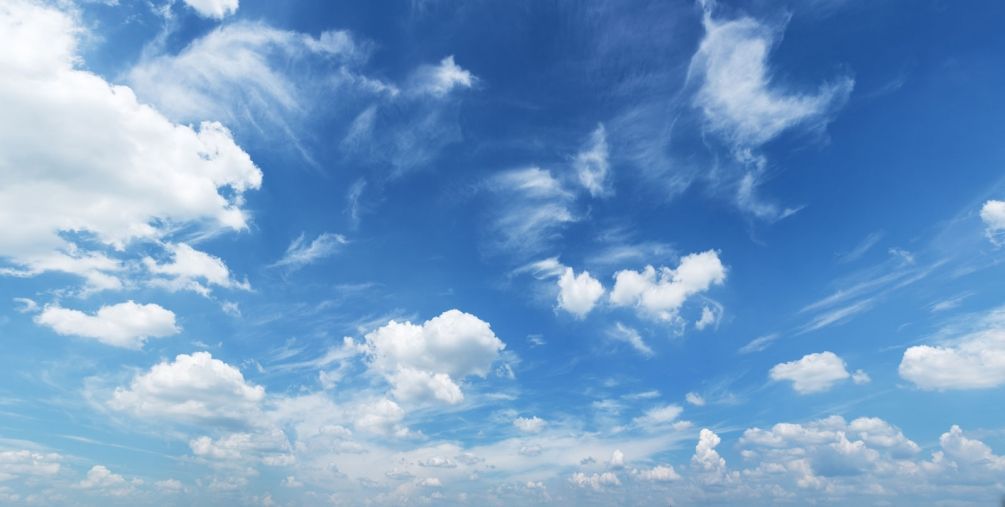 O3
O2